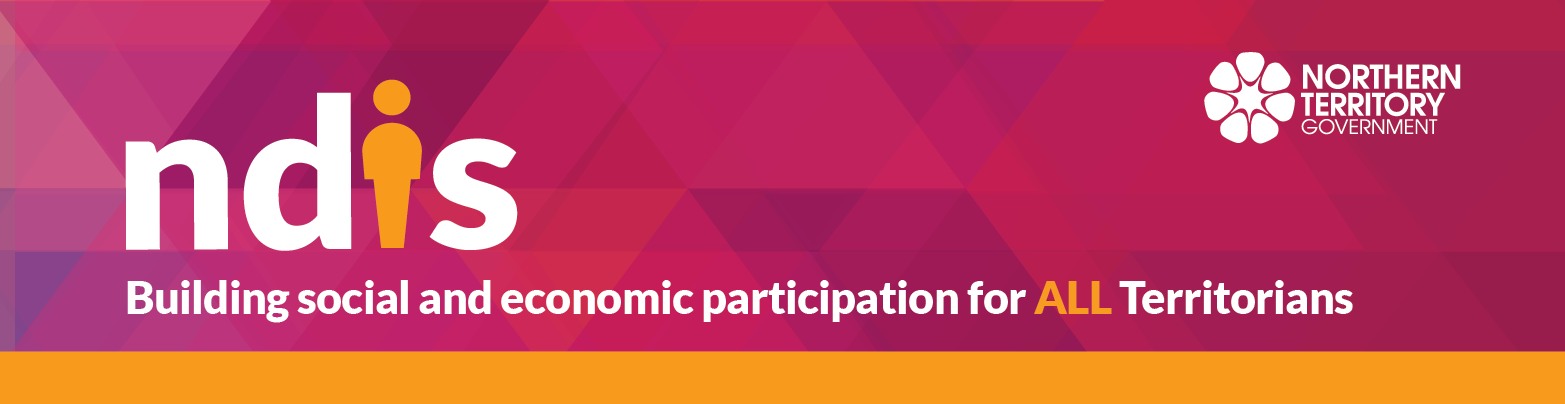 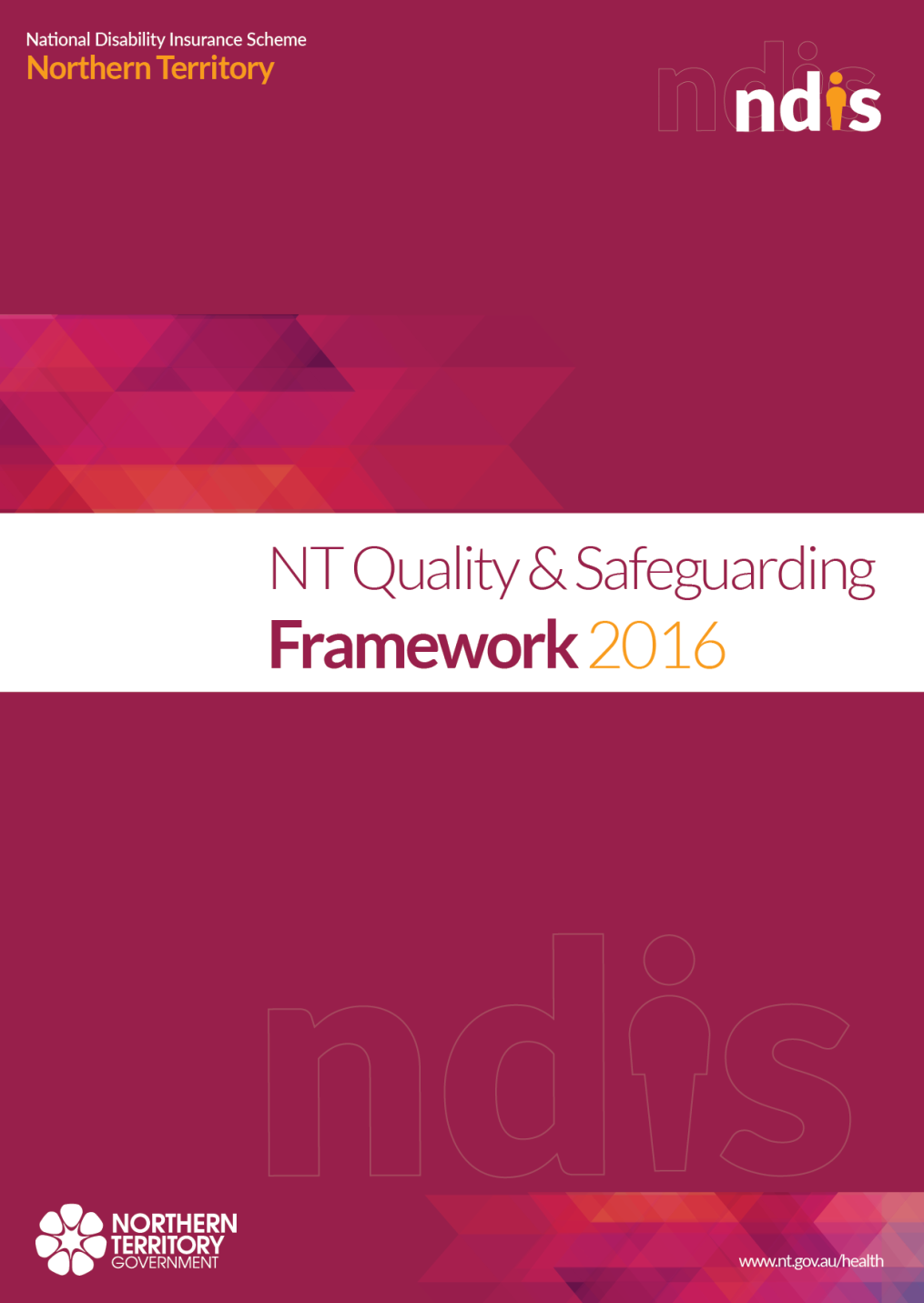 Office of Disability Disability Services Alice Springs
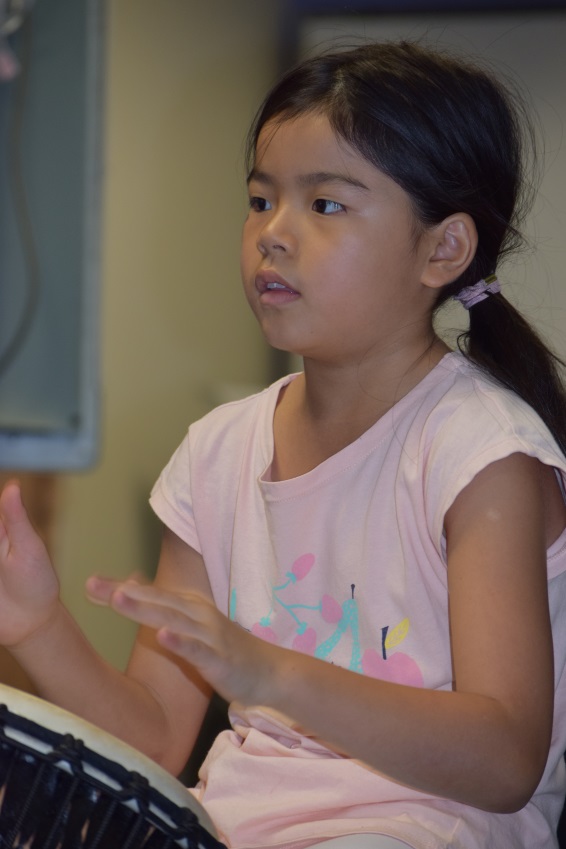 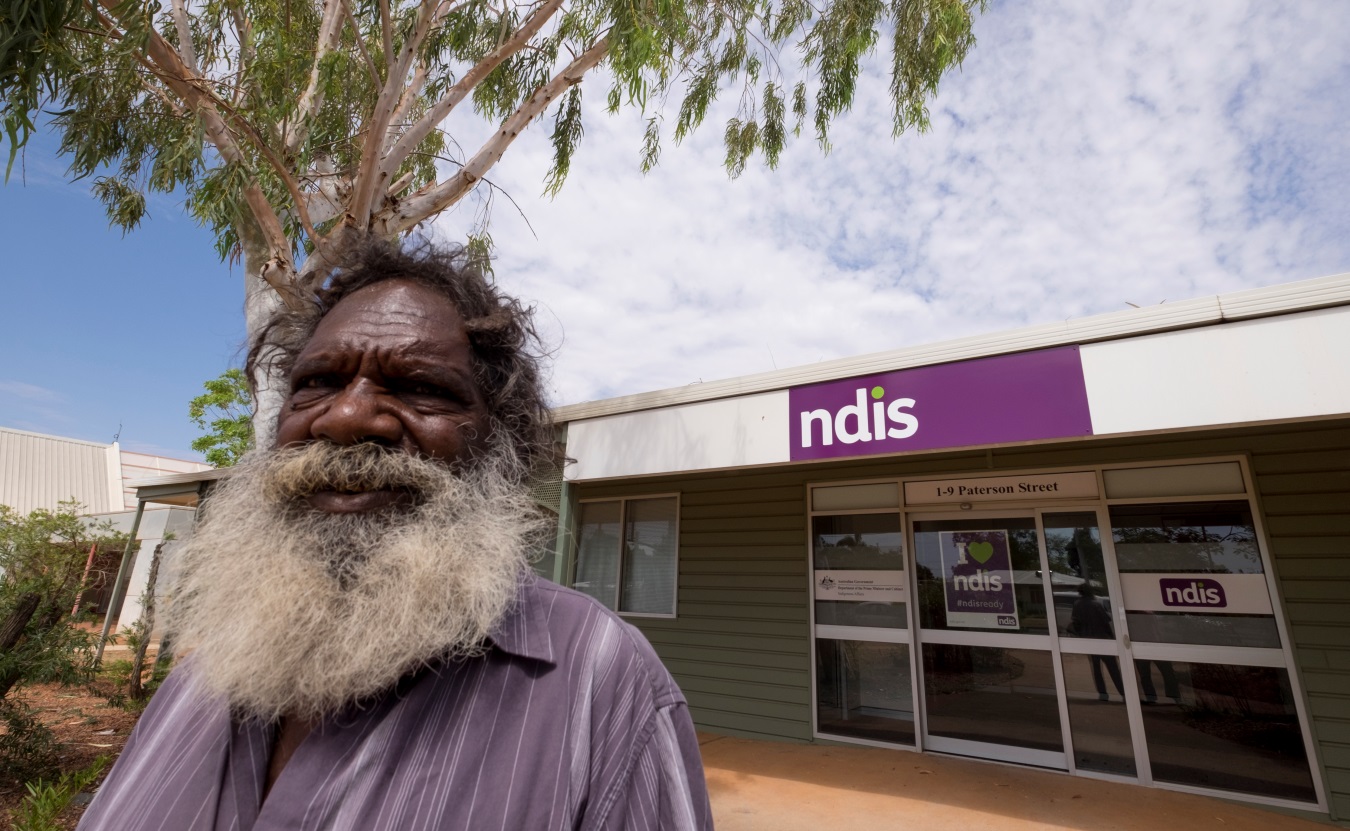 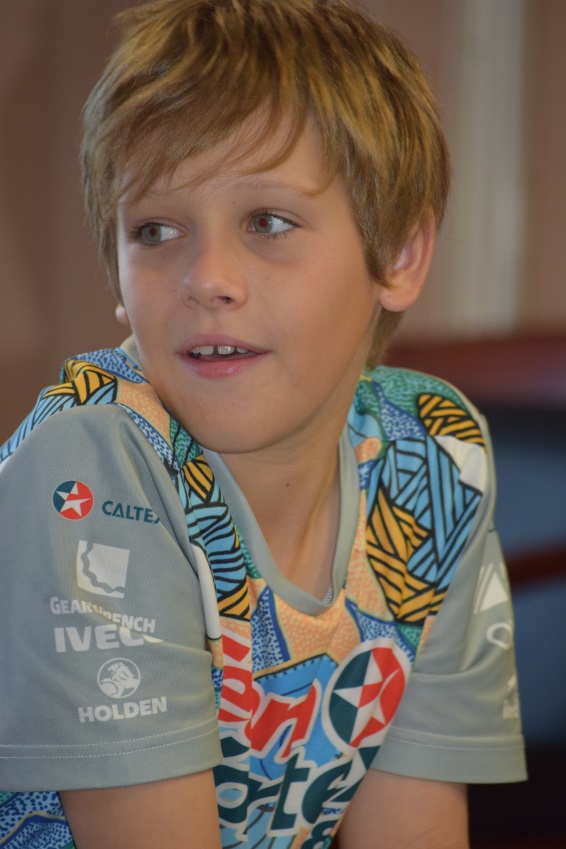 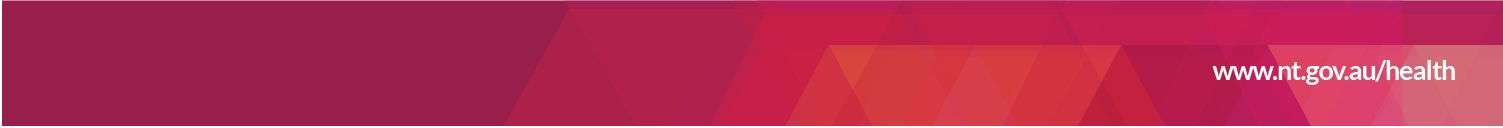 25May 2017
[Speaker Notes: Introduction: The National Disability Insurance Scheme is providing significant reform for people with disability. 
It is enabling them to access increased choice  and control over the types of services they want to support them, when they want these services delivered, and how.
The NDIS is underpinned by the principles of choice and control.
To achieve the successful implementation of the NDIS across Australia, it will need to ensure that all people with disability can have equal access to the benefits that it will deliver so they can exercise choice and control.
The NT provides both challenges and opportunities for the NDIS  implementation.
Challenges of remoteness, thin- non-existent markets for disability supports, high risk of market failure, cultural considerations.
Opportunities include enhancing the support available to participants, maximising Indigenous economic participation in remote communities, developing and maturing the local market in the NT.]
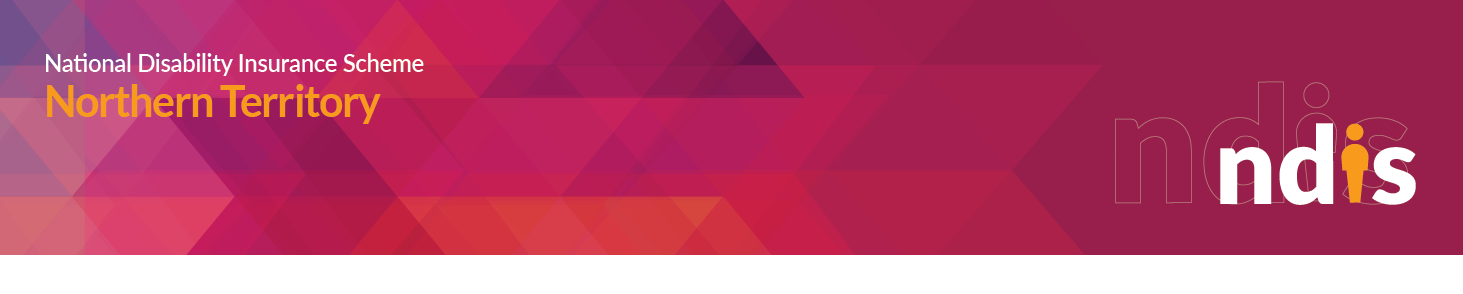 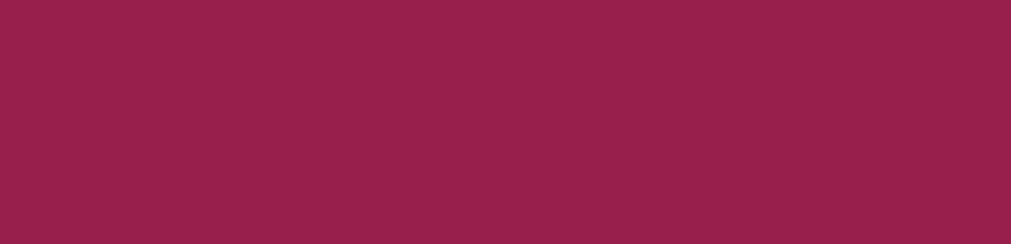 Office of Disability Disability Services Alice Springs
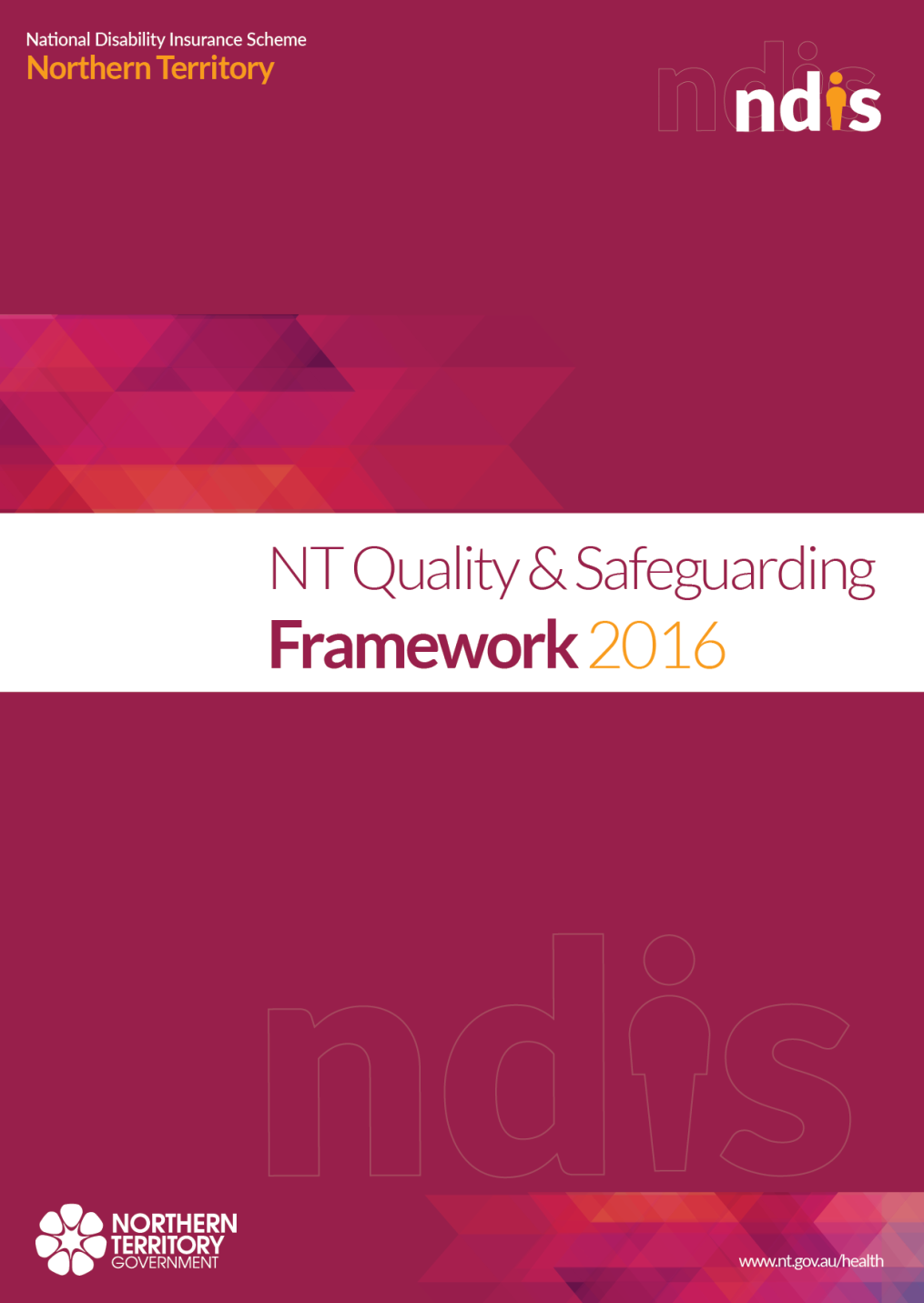 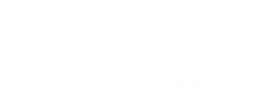 Presentation Outline
Who is eligible and how to access support through the Office of Disability.
What is the role of the Office of Disability. 
What disability support/services are available in Alice Springs   
Roll out of the NDIS in Central Australia.
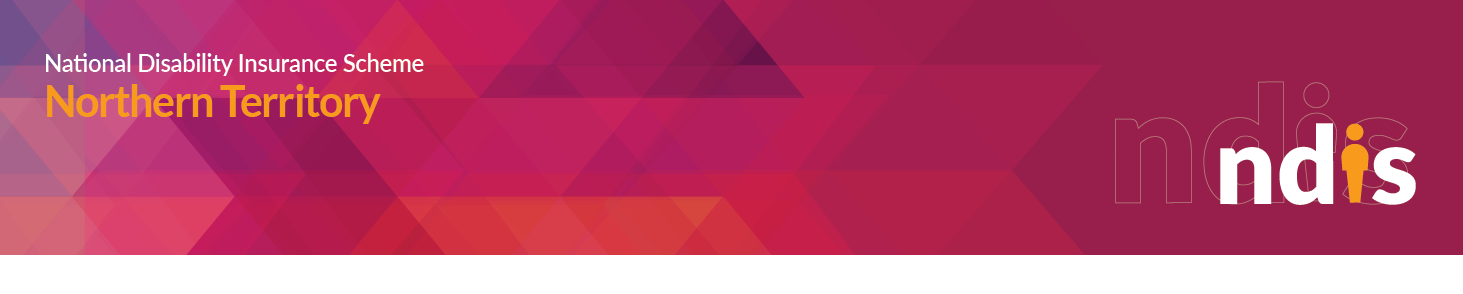 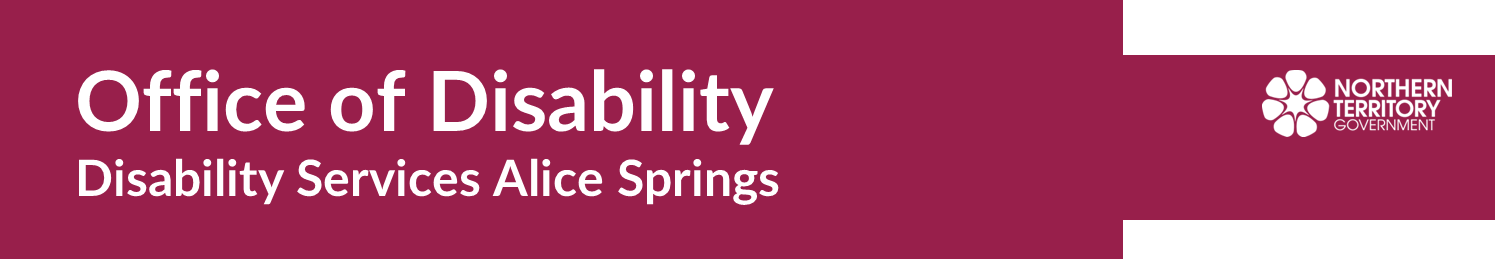 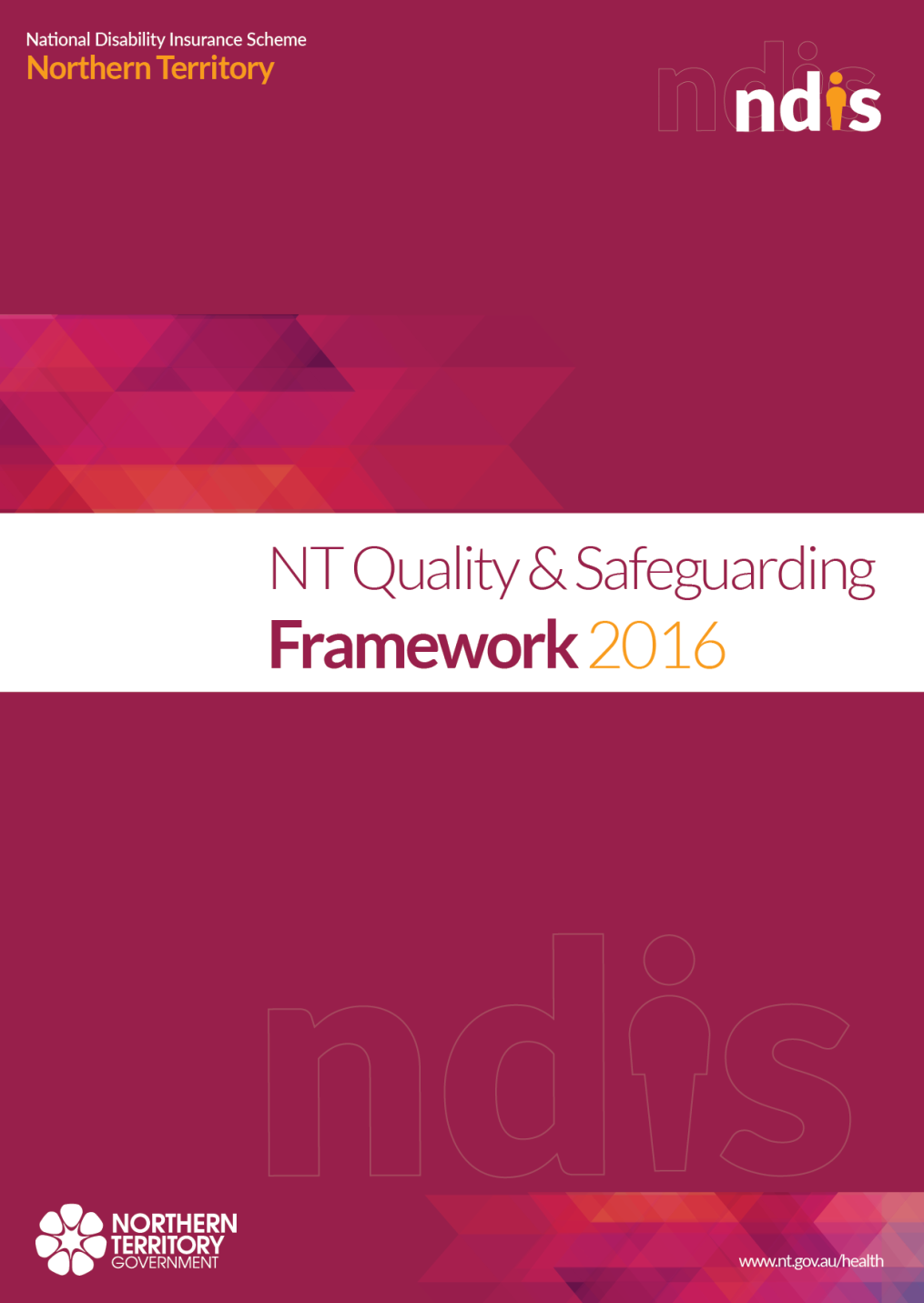 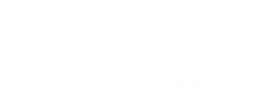 Eligibility
Have a permanent and stable disability that significantly impacts  the way you live and requires ongoing support and access to services. 
Be an Australian citizen and permanent resident of the NT aged between 0 and 65.
Accessing support through the Office of Disability
A referral needs to be made to the Office of Disability  (anyone can make a referral i.e. The individual, guardian, medical professional)
The referral is reviewed by the central intake team who assess your eligibility. Once you are approved your information is then passed on to the Disability Coordination team for review and assessment.  

For further information around the eligibility and intake process you can contact  1800 139 656 or email centralaustraliaintake.ths@nt.gov.au
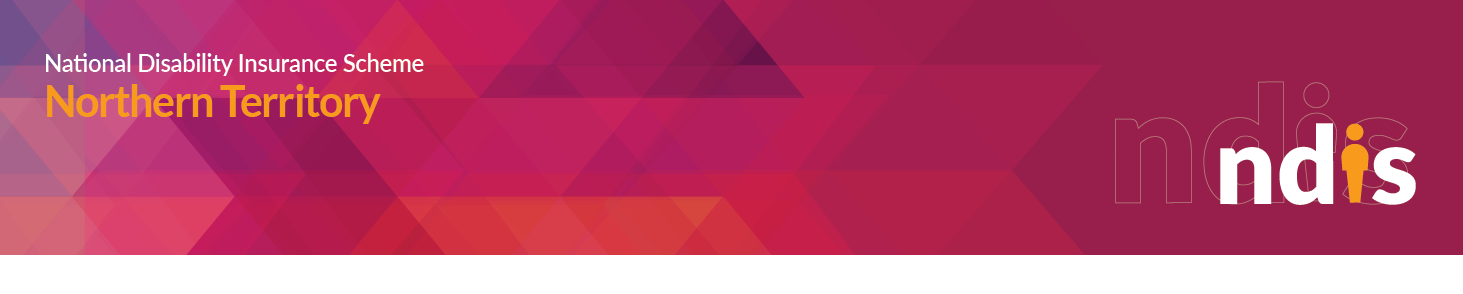 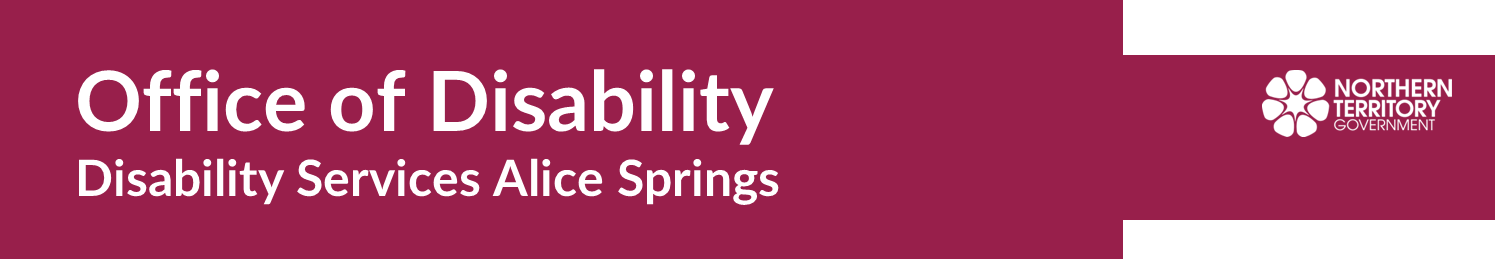 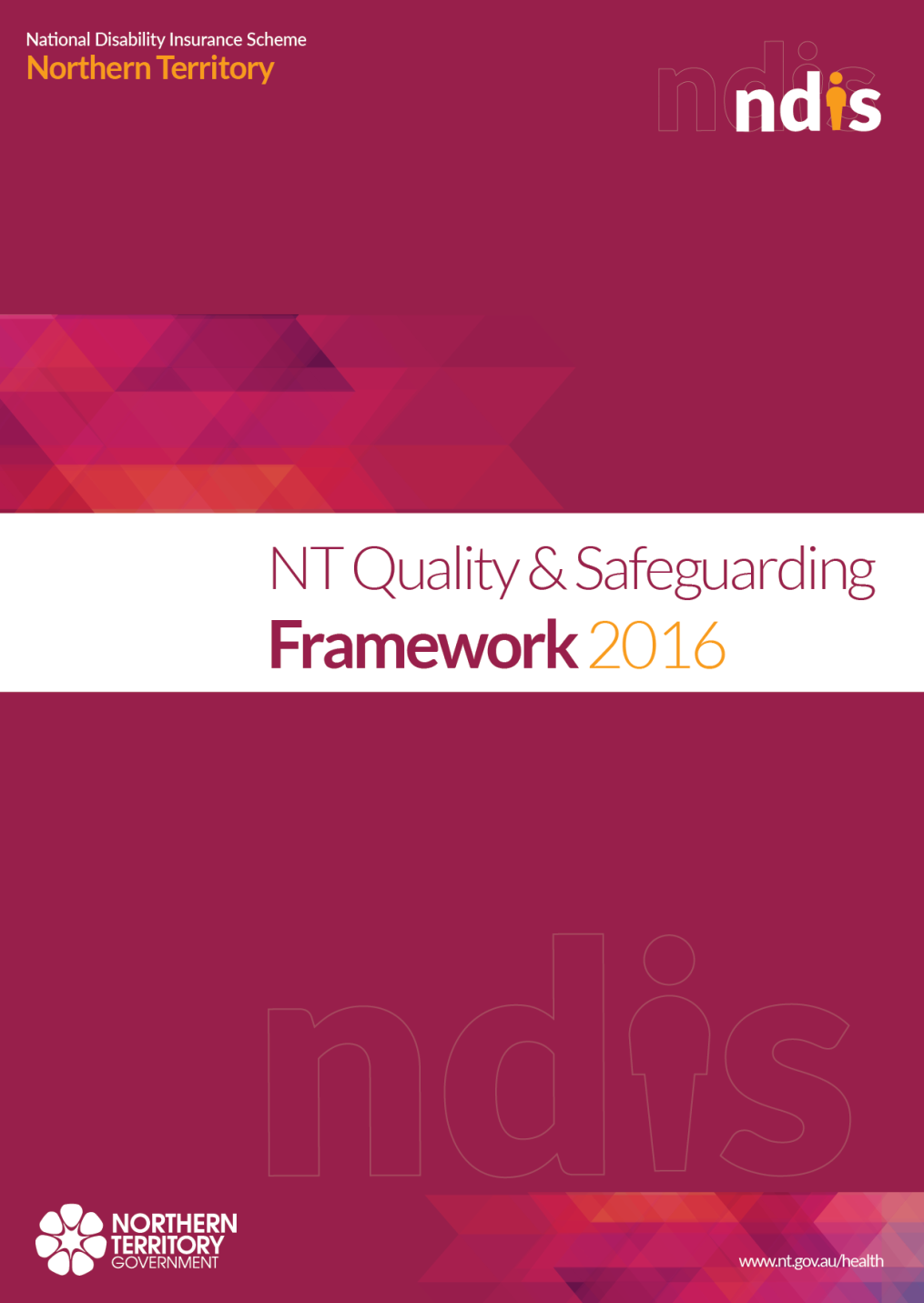 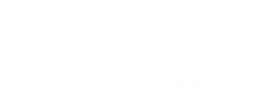 Role of the Office of Disability
The Office of Disability provides specialist support services for people with a  disability.
Conduct assessments and ongoing reviews to determine required supports.
Complete the necessary referrals and applications for support implementation with identified service providers.
Disability coordination and case management.
Provide information and advocacy.
Liaison between all stakeholders.
In home accommodation support.
Supported accommodation.
Community access support.
Service development.
Provide support and assistance with the roll out of the NDIS.
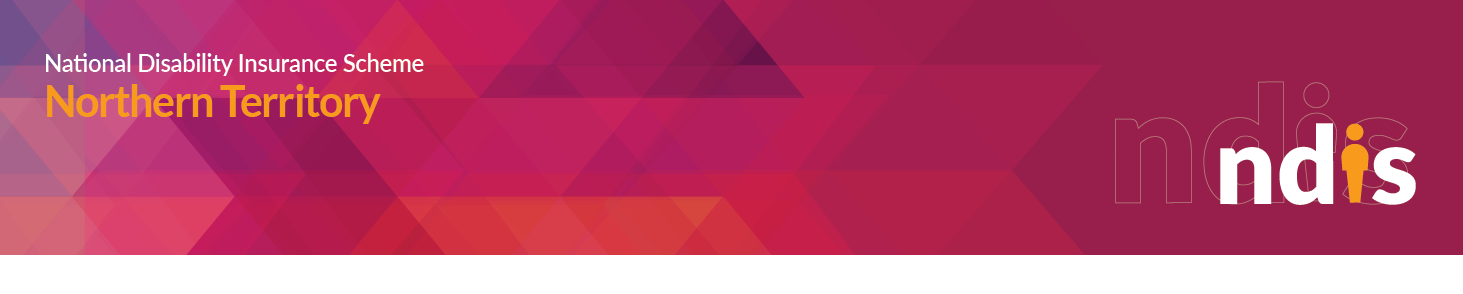 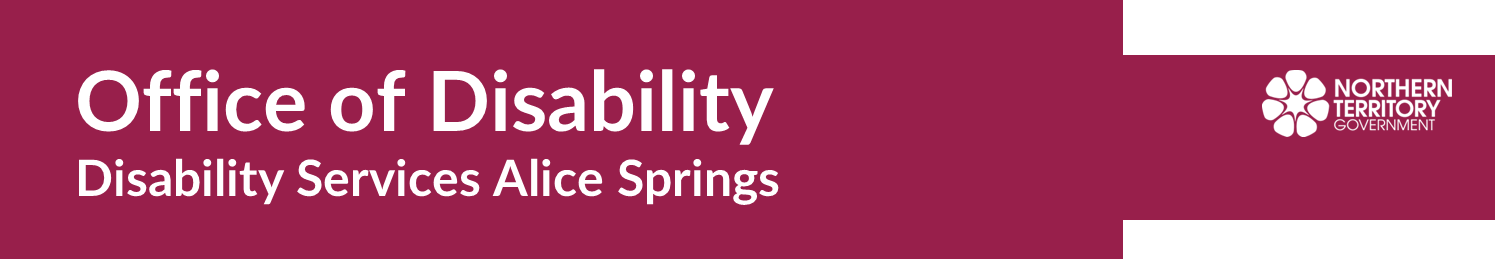 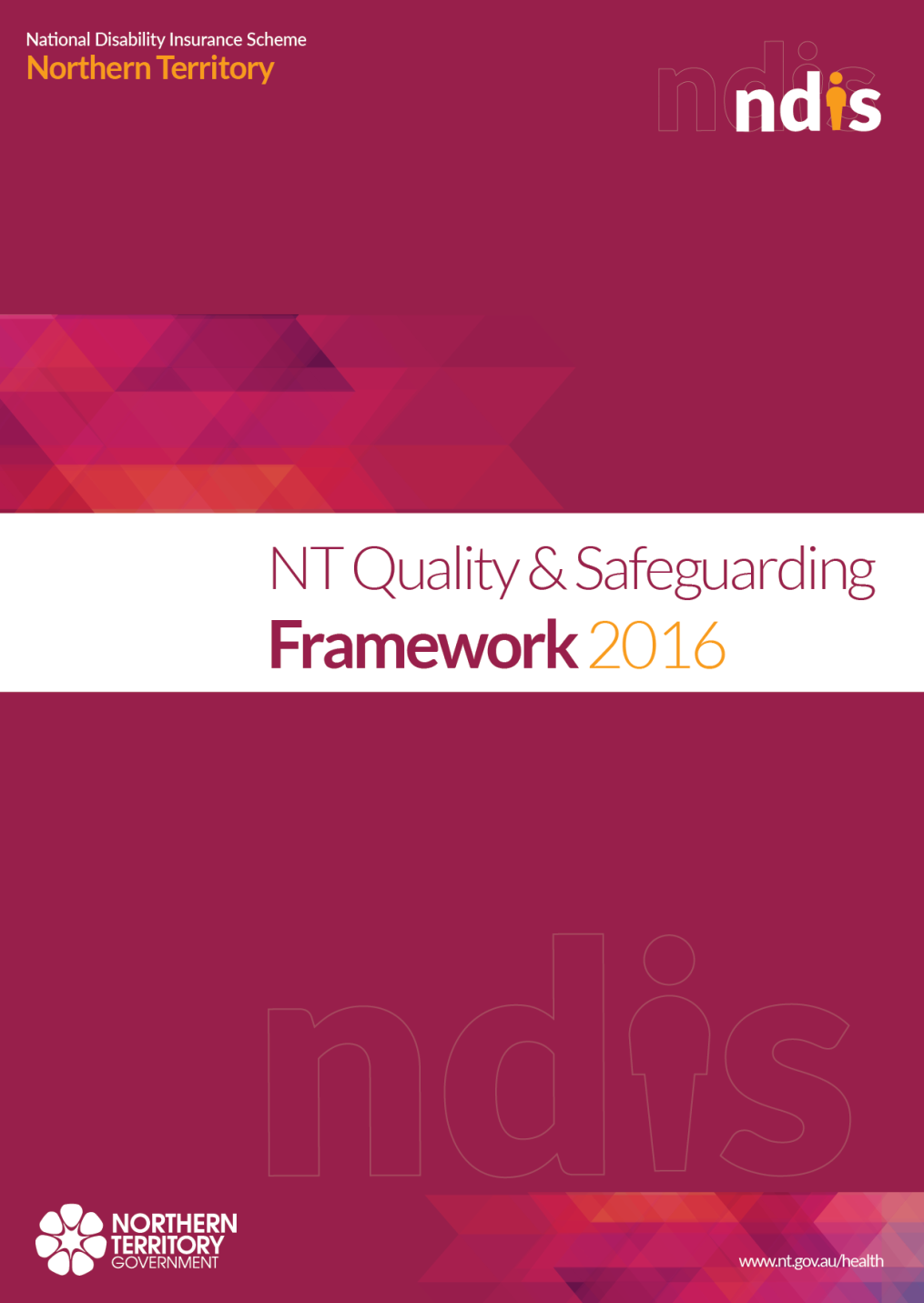 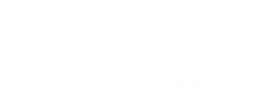 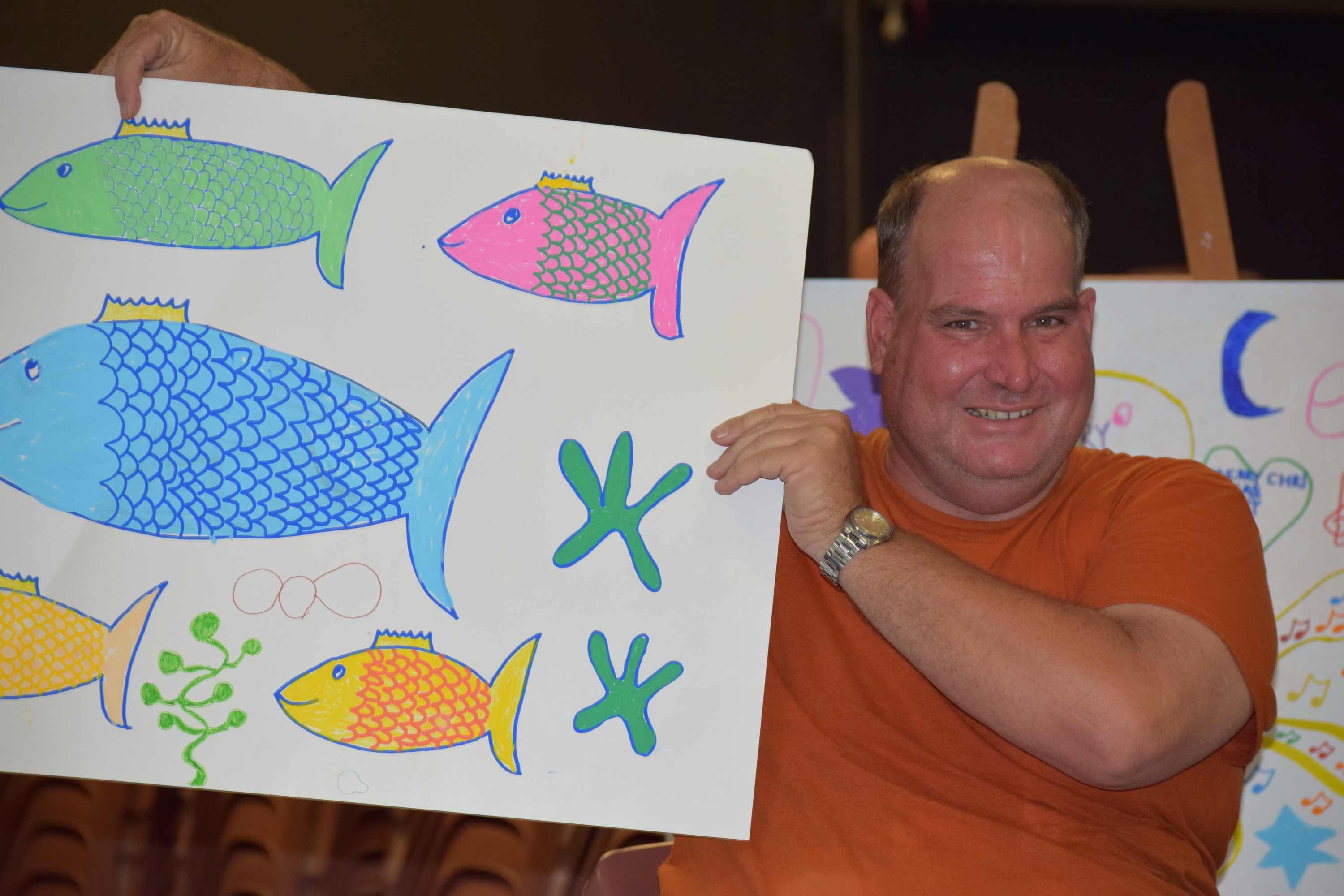 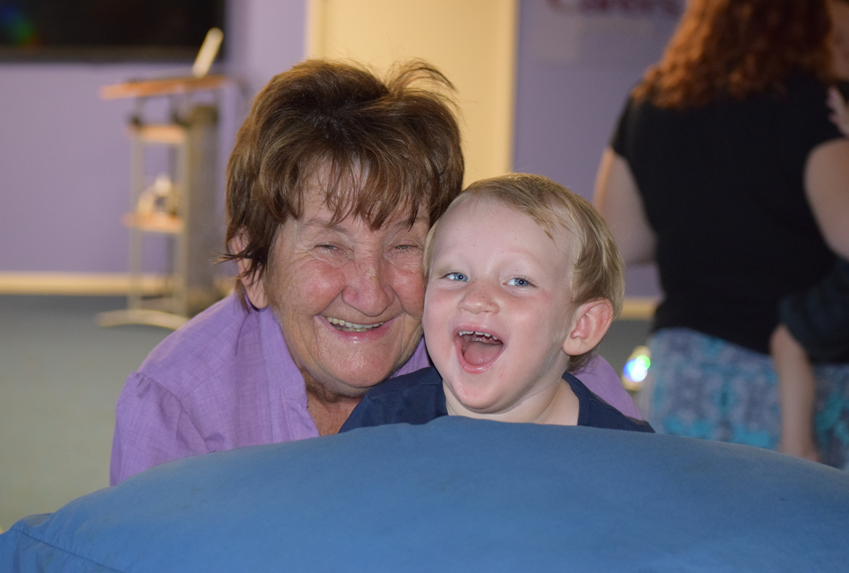 Disability Service Provision in Alice Springs
Participants and Carers
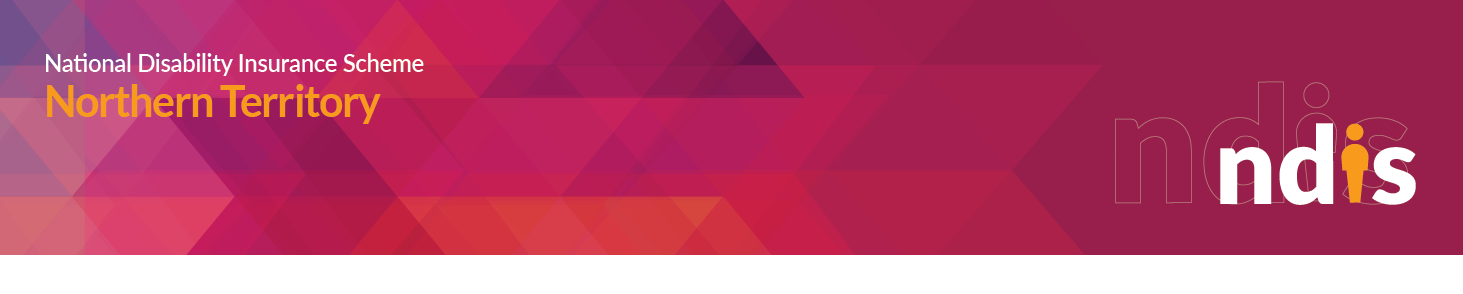 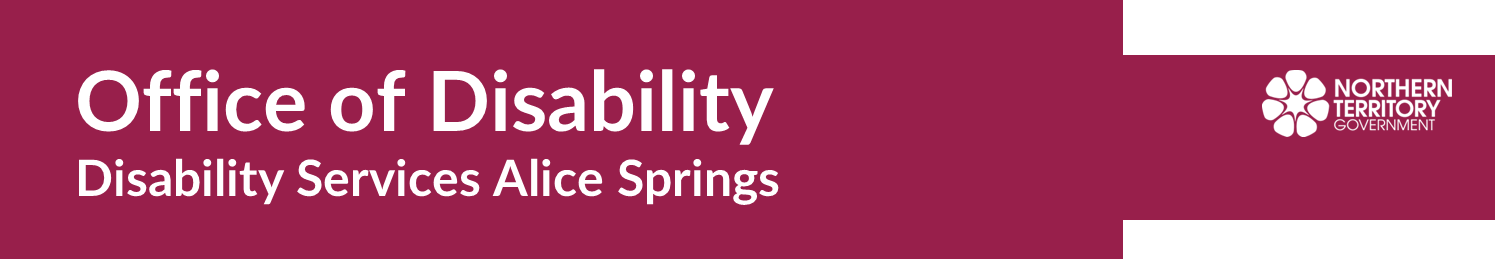 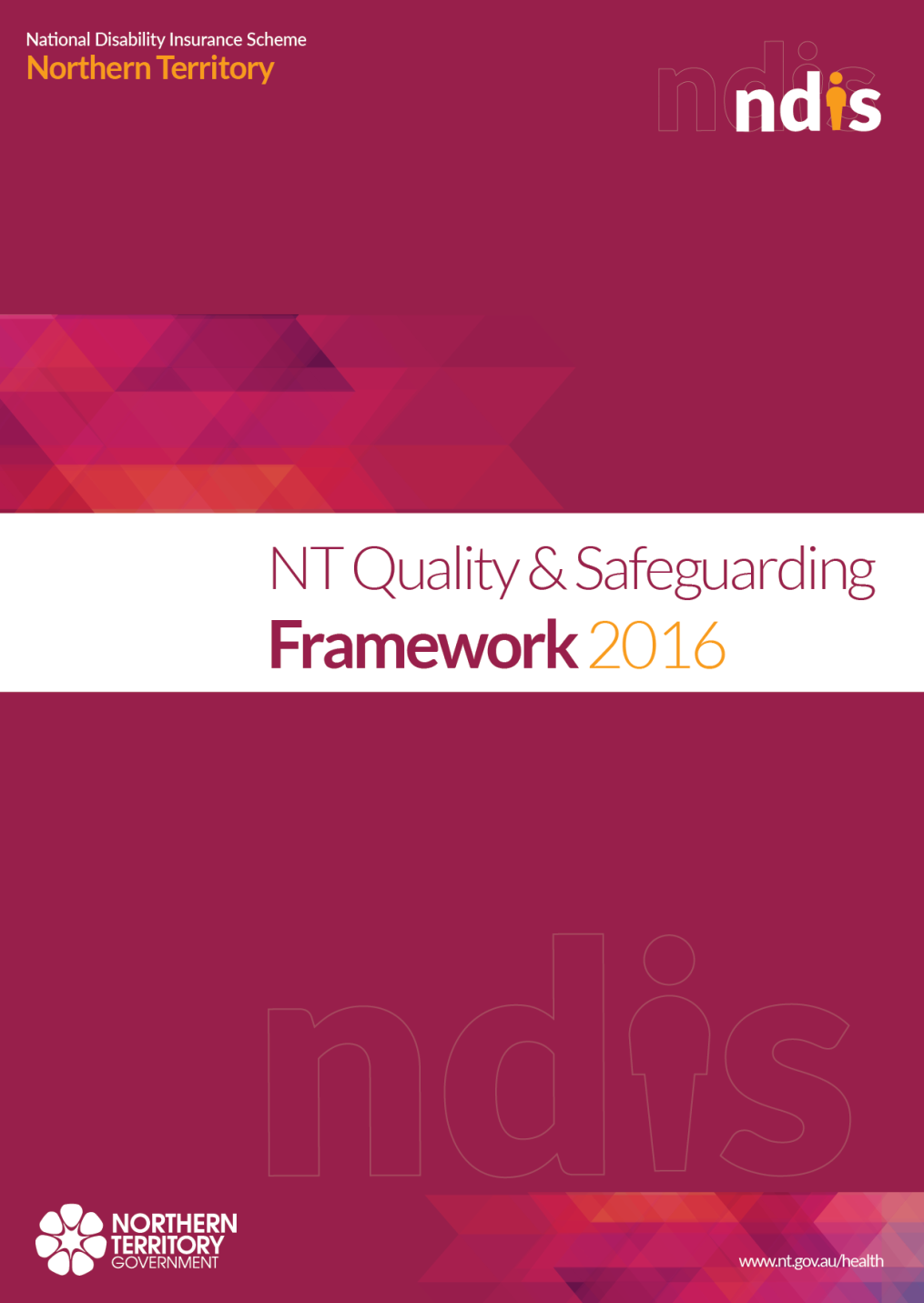 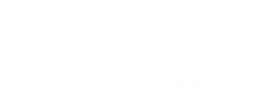 Disability Service Providers in Alice Springs
In Home and Community Support
Support for people with a disability to maintain their independence and remain in their own home – assistance with personal care, community access, managing day to day living (e.g.. shopping) and assistance to maintain the home (e.g. cooking/cleaning).

Current providers:
Life Without Barriers
ITEC Health
Centre Labour Force
Tangentyere Aged and 
Community Services (TACS)
Australian Regional and Remote 
                    Community Services (ARRCS)
Supported Accommodation
24 hour support with tailored support for those with complex disability needs around all areas of the clients lives. 

Current providers:
Life Without Barriers
Lifestyle Solutions
Casa
ITEC Health
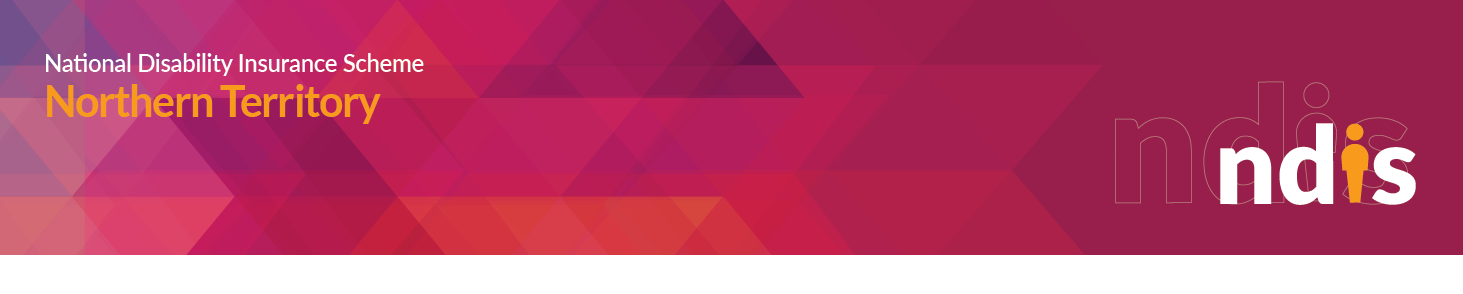 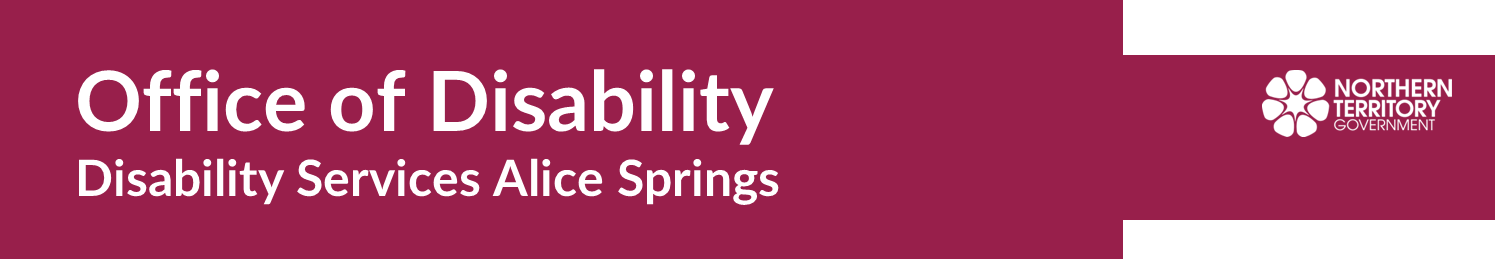 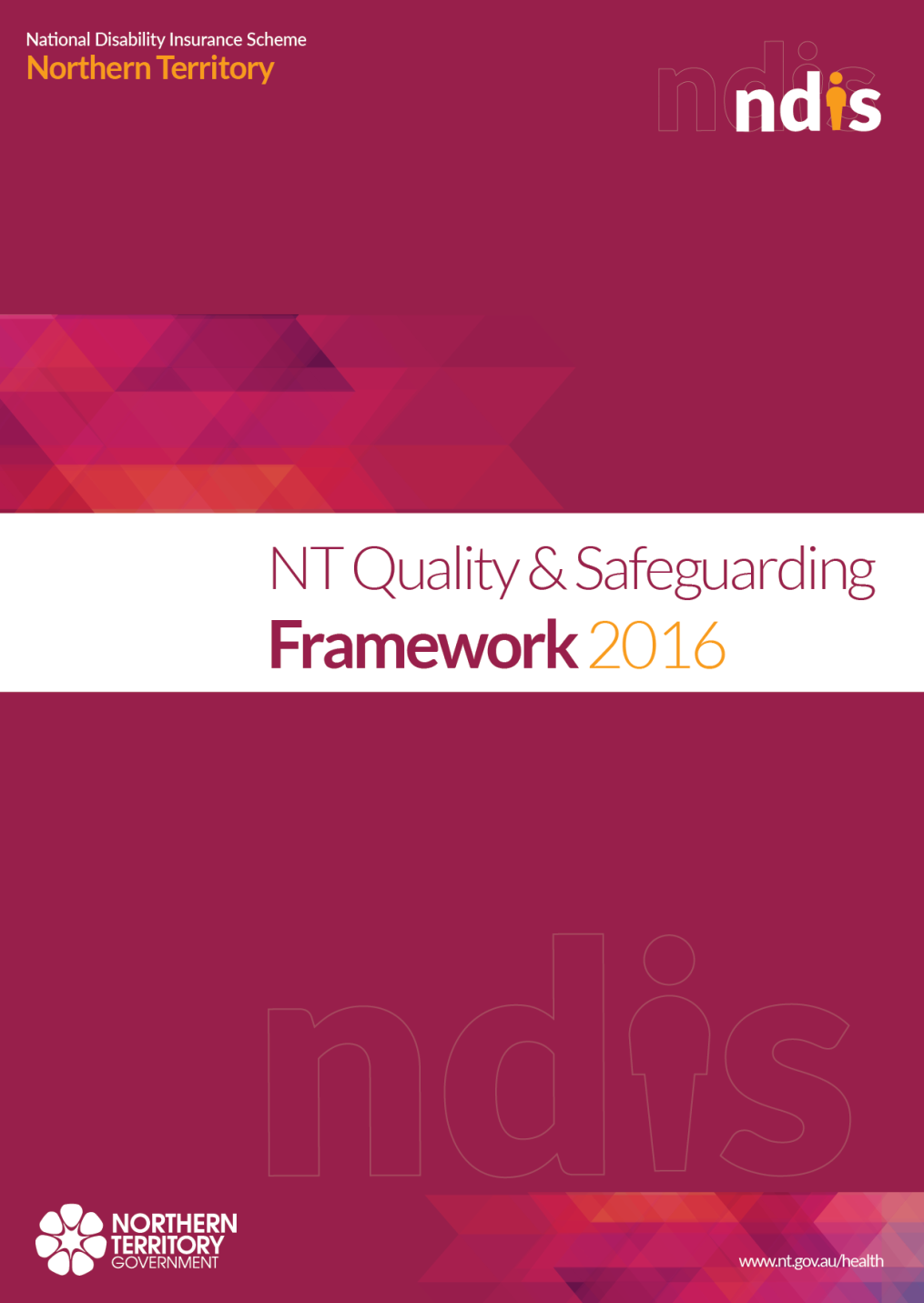 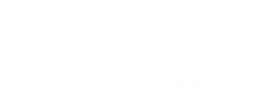 Day programs
Life Without Barriers Community Pathways Program-MY Skills pathway (ages 16-20) to maximise independence and MY Life program (ages 16-65); personalised program around independence, skills and community engagement. 
Lifestyle Solutions Life Choices – focusing on skill development (life skills, personal care, domestic tasks, money management and community access) and skill maintenance.

Supported employment - Bindi (Australian Disability Enterprise)
Mwerre Anthurre Artists Studio
Qantas headset refurbishment 
Mail delivery to the town camps 
Confidential shredding services
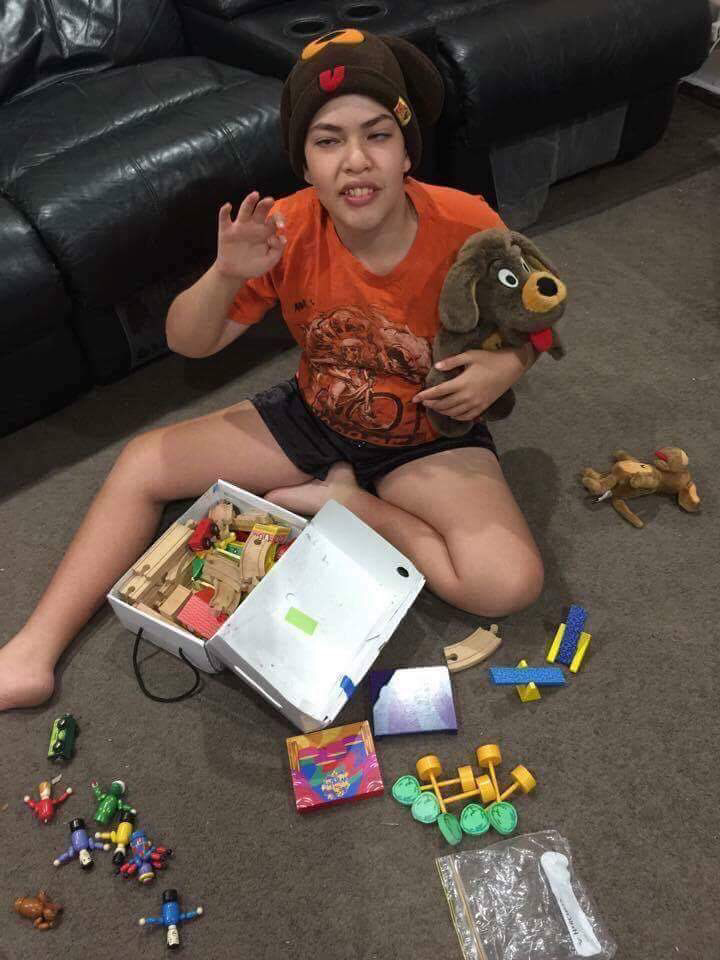 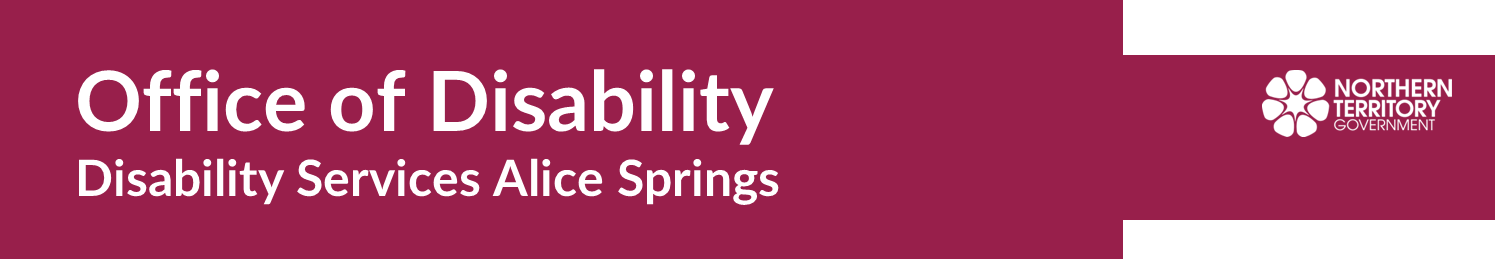 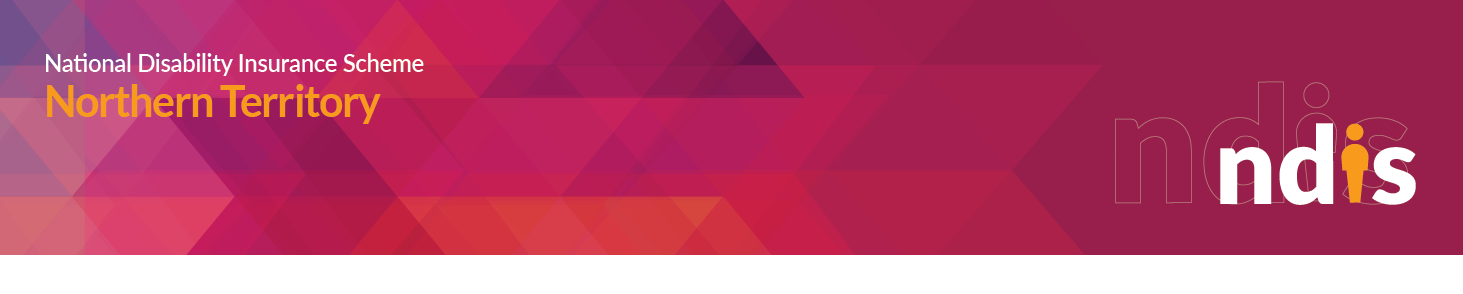 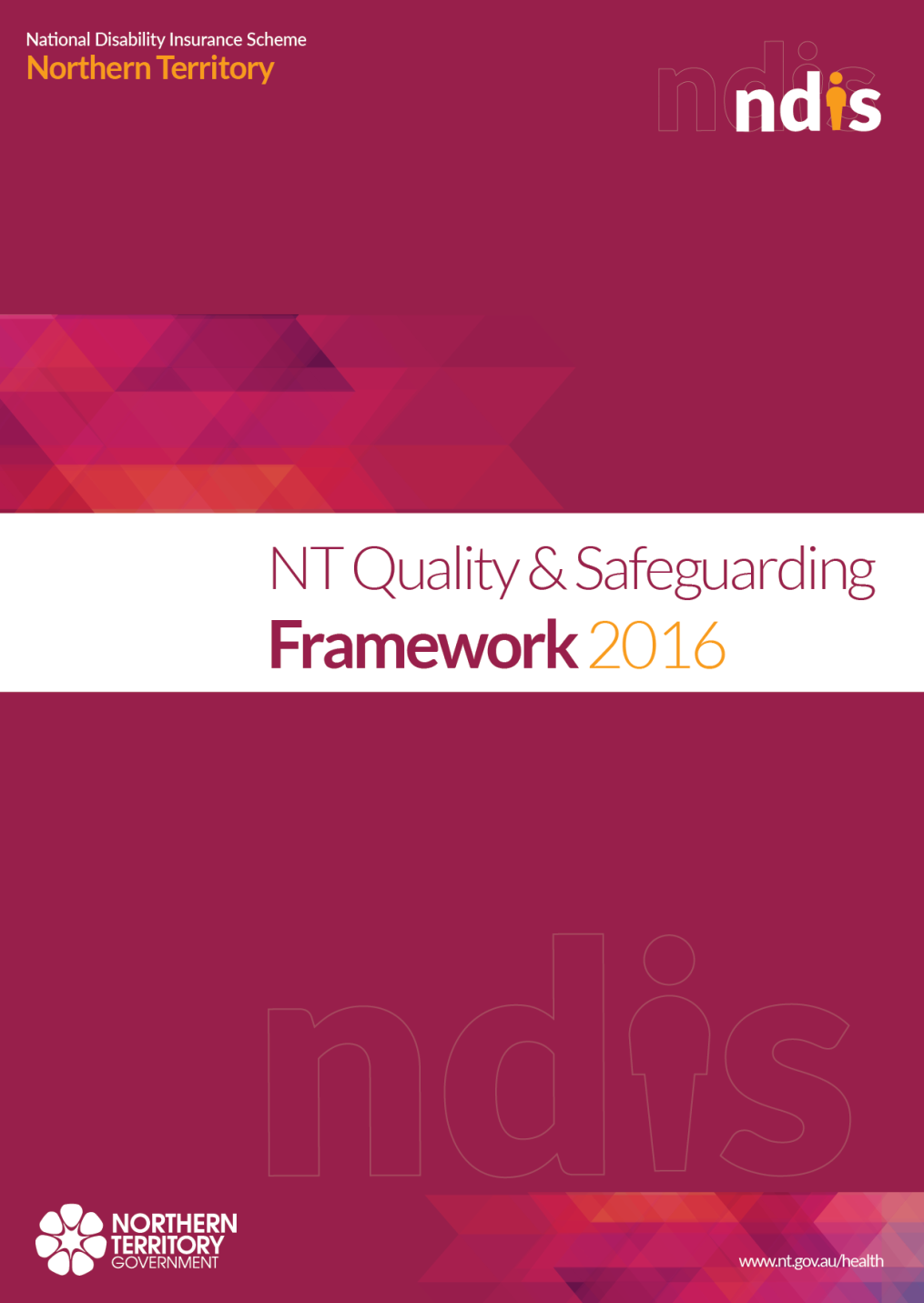 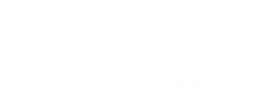 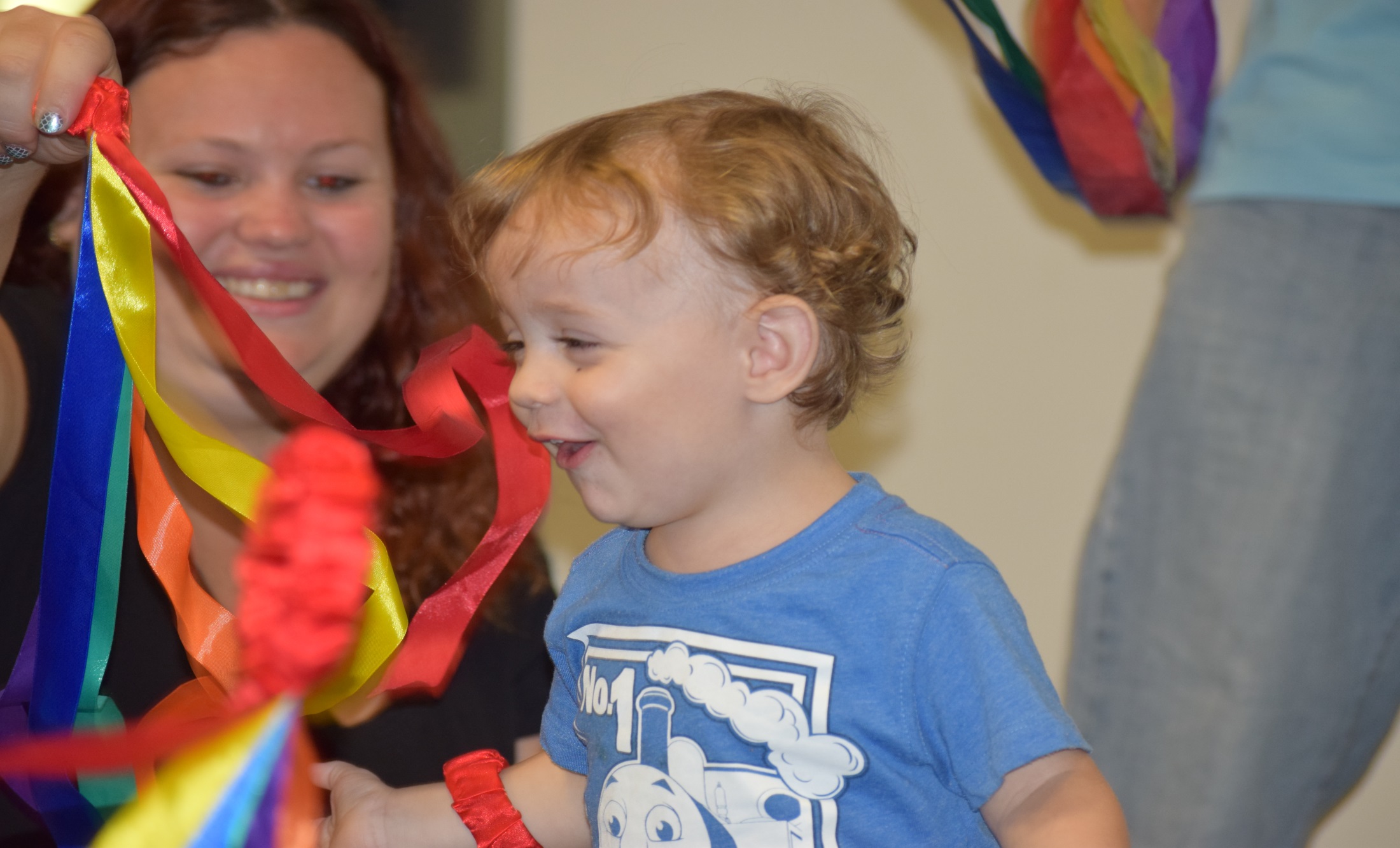 Office of Disability Preparation for the NDIS
Participants and Carers
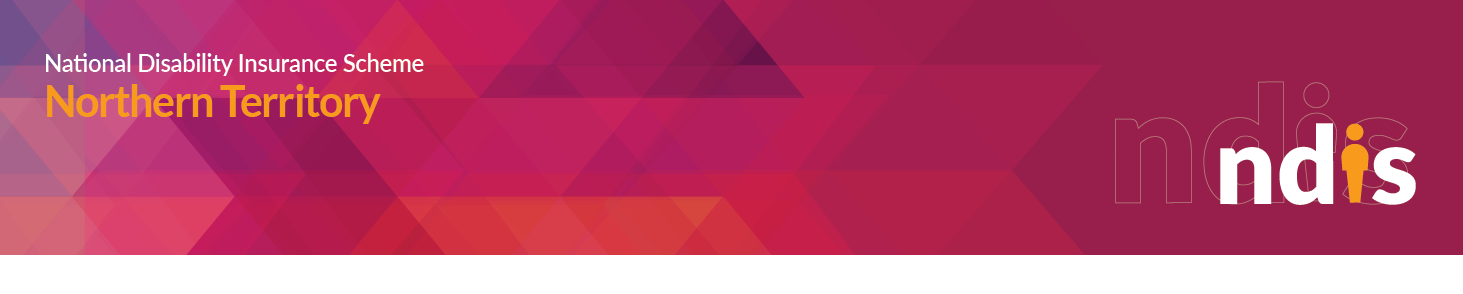 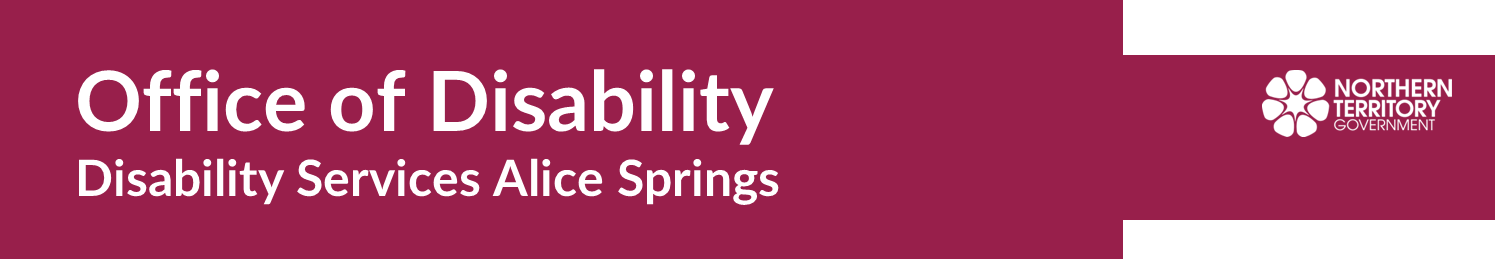 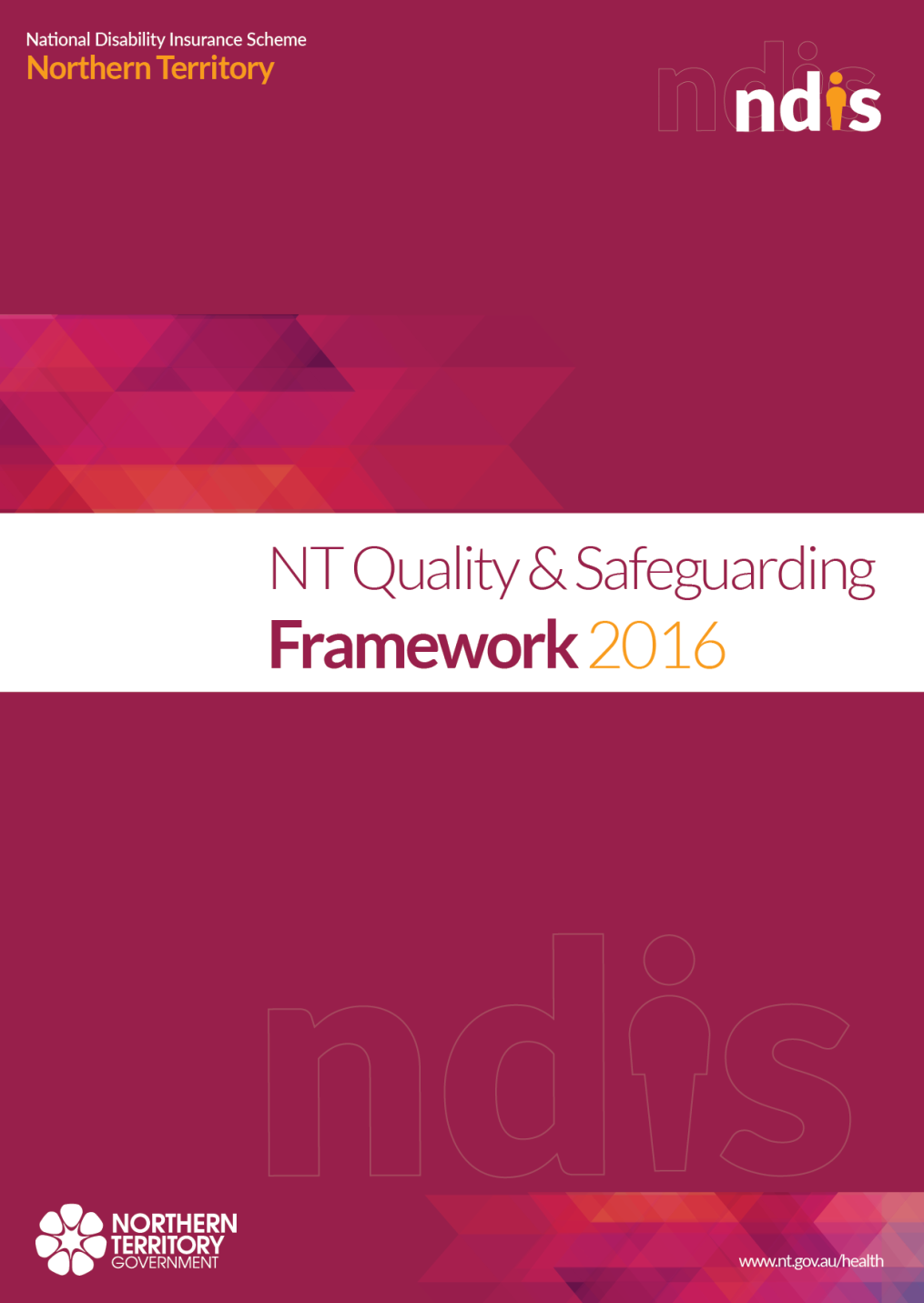 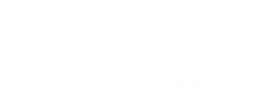 Role of the Office of Disability during the NDIS 
roll out in Alice Springs
The Office of Disability will be working in consultation with the NDIA to  :-
Work with each client to develop individual plans to provide the NDIA. 
Participate in the planning meetings with the consent of the client/guardian. 
Work in coordination with the NDIA to monitor the  NDIS plan activation.
Continue to maintain contact with current clients until the NDIS plan is approved and the Local Area Coordinator /Coordinator of supports are fully engaged. 

Supported Accommodation – roll out from the 1st of July 2017.
Community participants – roll out from the 1st of July 2018.
[Speaker Notes: The NDIS will be made available progressively across the Territory over the next three years. 

The NDIS is being introduced in stages, because it’s a big change and it is important to get it right and make it sustainable.

The NDIS trial commenced on 1 July 2014 in the Barkly region and the transition to full scheme commenced  from 1 July 2016.  Full scheme will commence from 1 July 2019.

Phasing
In the NT, transition to the NDIS will be implemented on a geographical basis in the following order:
East Arnhem will transition from 1 January 2017;
Darwin Remote and Katherine will transition from 1 July 2017; and 
Darwin Urban and Central Australia (including Alice Springs) will transition from 1 July 2018.
In addition, to the abovementioned transition schedule, eligible clients of Support Accommodation services, including Commonwealth Residential Aged Care, will be prioritised for transition on a geographical basis in the following order:
Darwin Urban will transition from 1 January 2017; and
Alice Springs and Katherine will transition from 1 July 2017.

Darwin remote region
Roper Gulf
Tiwi Islands
Victoria-Daly
West Arnhem
West Daly Region

Central Australia
Alice Springs
Central Desert
MacDonnell

Darwin Urban
Belyuen
Coomalie
Darwin
Litchfield
Palmerston
Wagait]
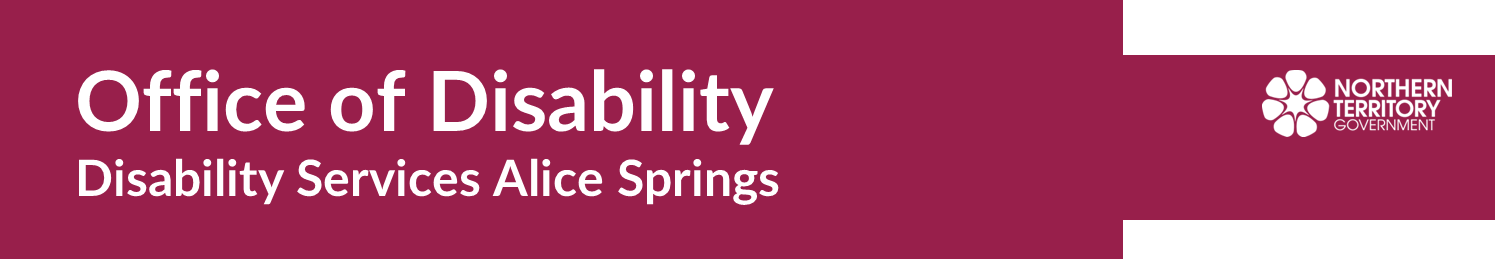 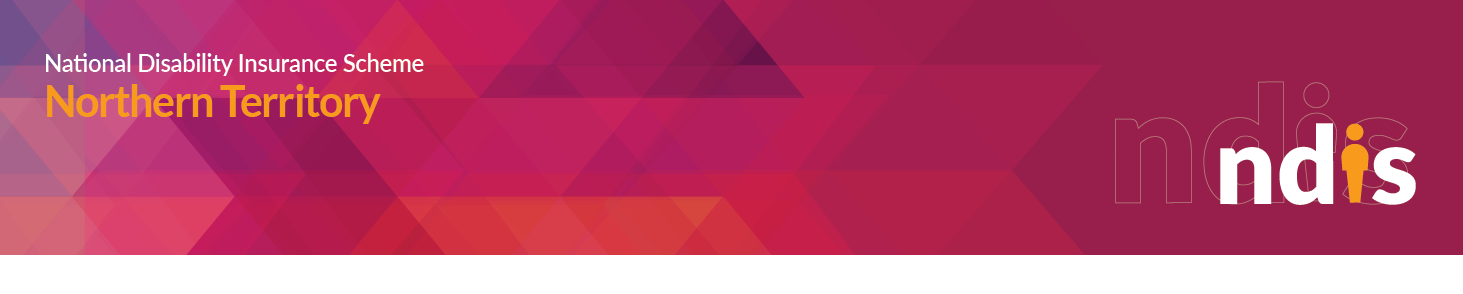 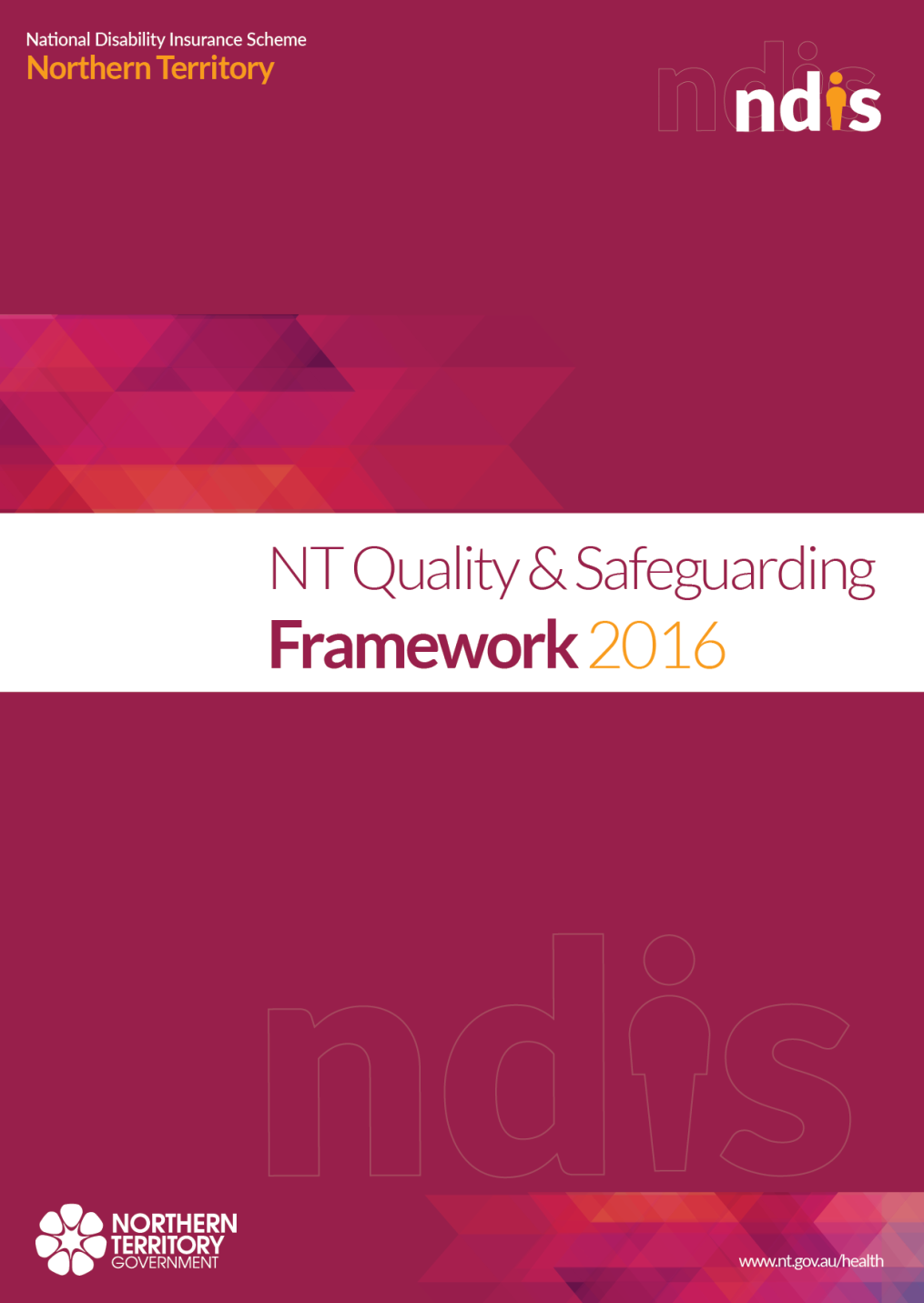 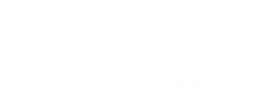 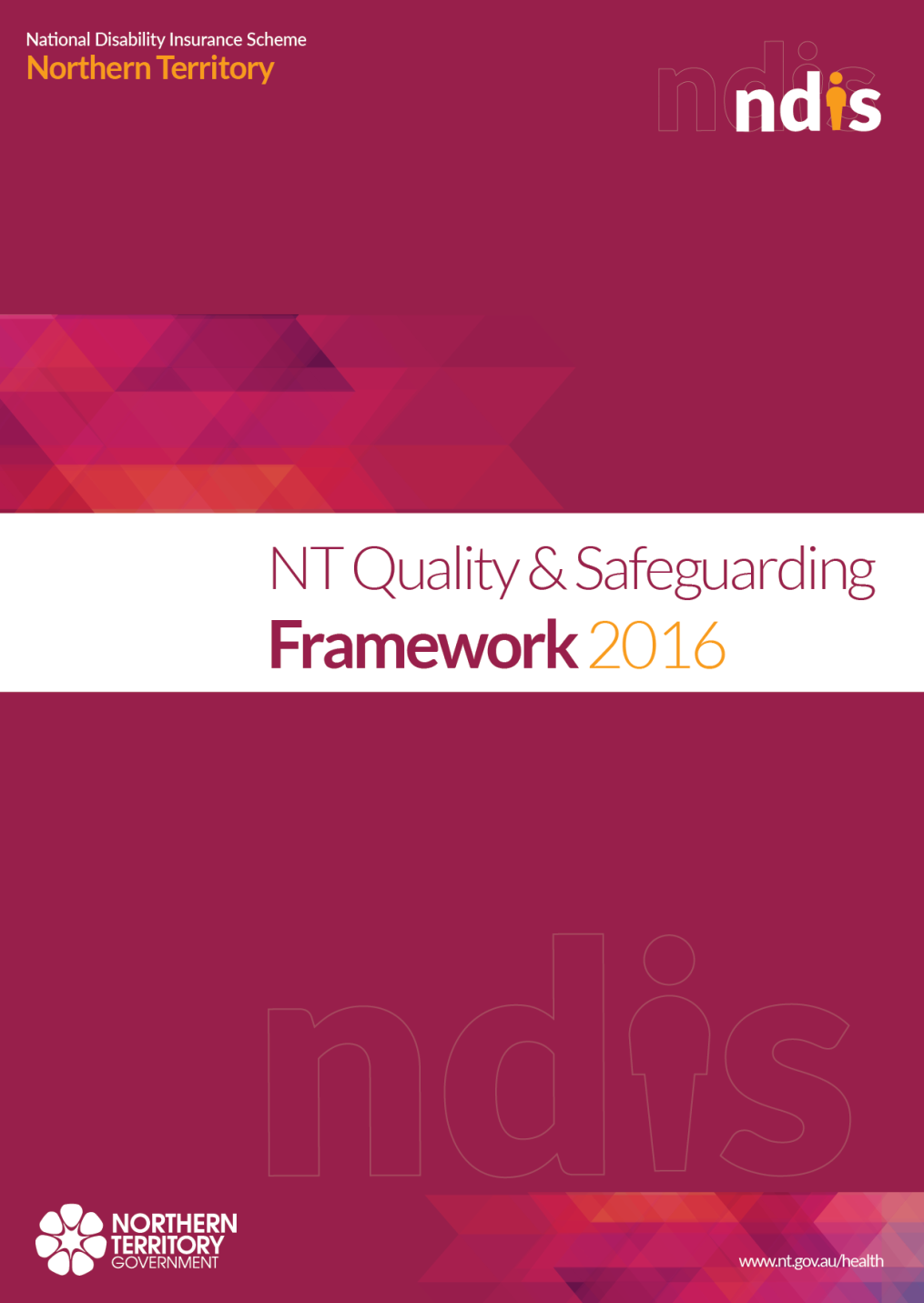 Questions
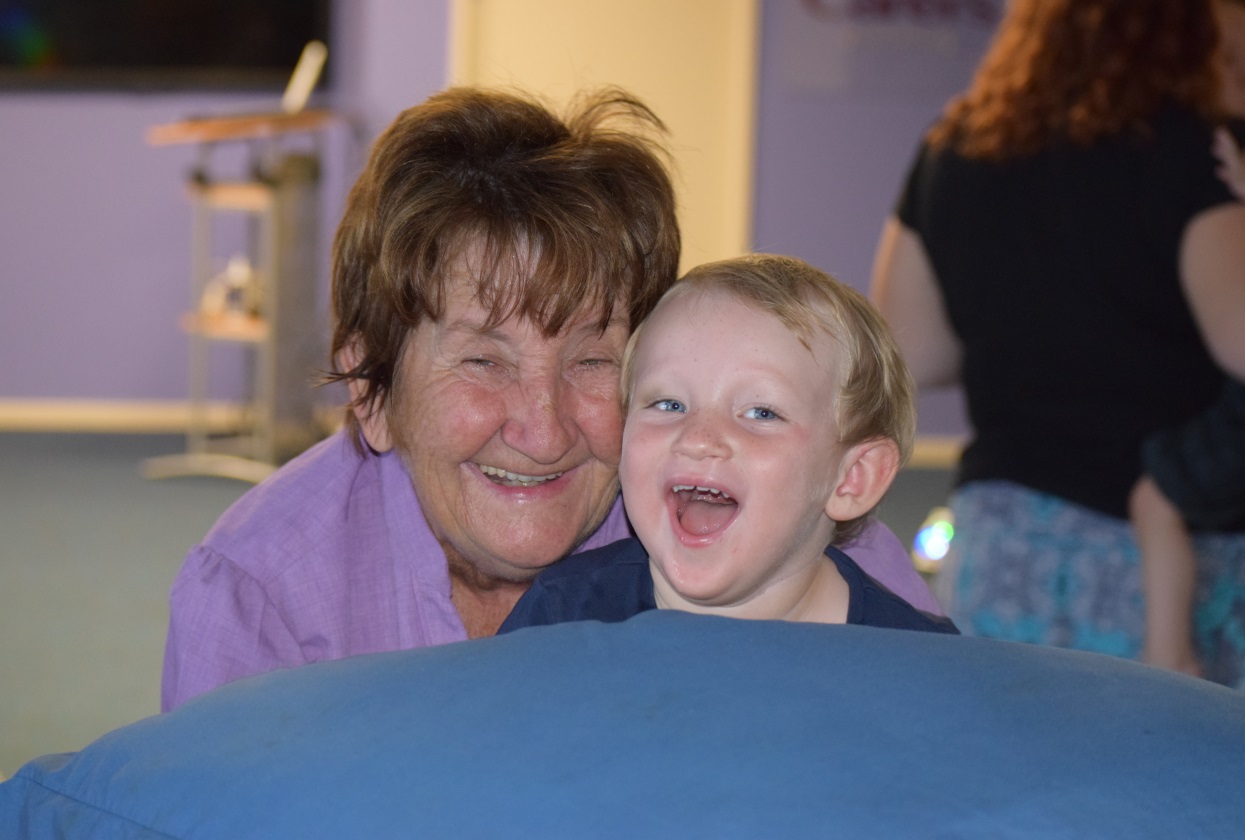 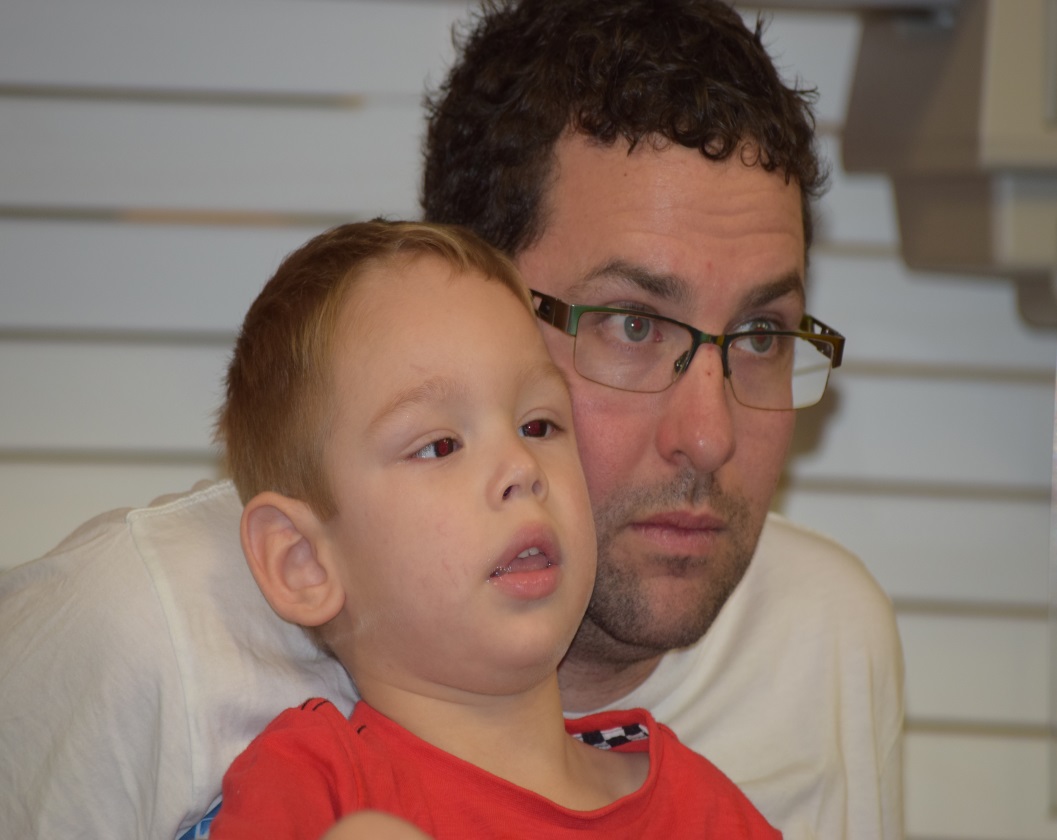 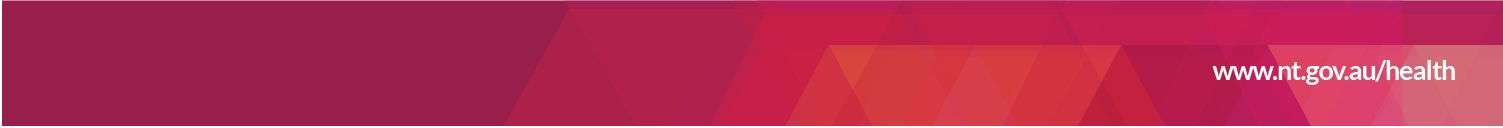